Monitor Pulse Survey 2014 Results
ExCo meeting – 14 November 2014
Pulse Survey Results 2014Response rate
Response rates across the company have risen against previous survey and well above benchmarks in public as well as private sector firms.
2
Pulse Survey Results 2014Headliners
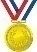 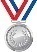 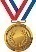 3
Pulse Survey Results 2014Strengths and areas for focus
4
Pulse Survey Results 2014Engagement Index
5
Pulse Survey Results 2014Engagement Index
6
Pulse Survey Results 2014Leadership questions – 2 of 2
Benchmarks: PS < 500 = Public Sector companies with less than 500 employees. 250 – 700 = all companies with 250 to 700 employees (used in full survey)
7
Pulse Survey Results 2014Leadership questions – 1 of 2
Benchmarks: PS < 500 = Public Sector companies with less than 500 employees. 250 – 700 = all companies with 250 to 700 employees (used in full survey)
8
Pulse Survey Results 2014Results by directorate – difference to February full survey
9
Pulse Survey Results 2014Results by team – difference to February full survey
10
Pulse Survey Results 2014Results by directorate – difference to Monitor overall
11
Pulse Survey Results 2014Results by team – difference to Monitor overall
12